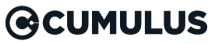 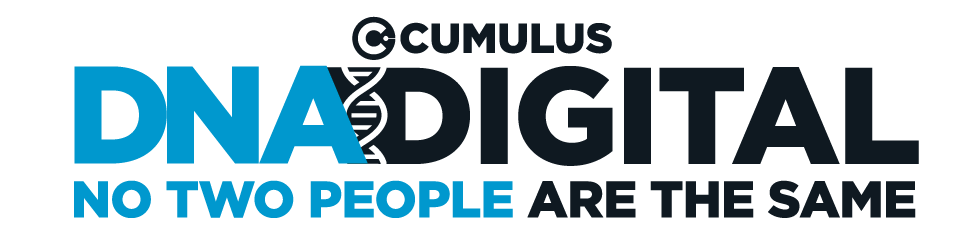 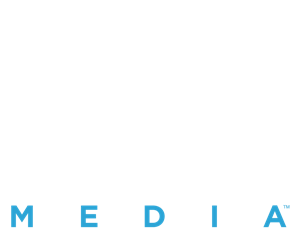 C-Auto Package Tiers
1
[Speaker Notes: The following slides can be used by any rep who feels comfortable going a little further into the details of the program and/or feels comfortable pitching the particular platforms. Otherwise, these can be used by a DSM.]
SELECT ONE PACKAGE ONLY TO SHARE WITH A CLIENT.
PLEASE CHECK WITH VENDOR FOR MOST APPROPRIATE PRICING FOR YOUR CLIENT; ALWAYS ADD RADIO COMPONENTS TO CREATE ONE PRICE ONLY
Suggested Campaign
Client Signature: _____________________________ Print: __________________________ Date: __________
2
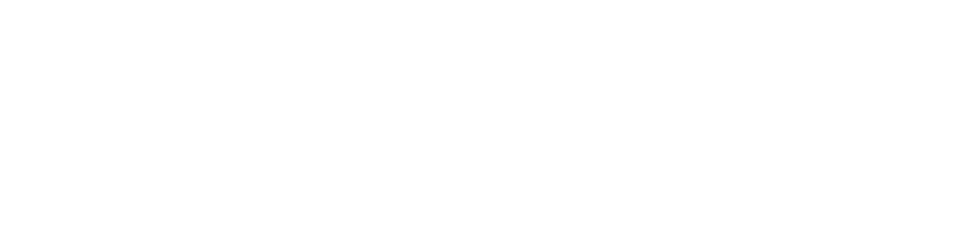 SELECT ONE PACKAGE ONLY TO SHARE WITH A CLIENT.
PLEASE CHECK WITH VENDOR FOR MOST APPROPRIATE PRICING FOR YOUR CLIENT; ALWAYS ADD RADIO COMPONENTS TO CREATE ONE PRICE ONLY
Suggested Campaign
Client Signature: _____________________________ Print: __________________________ Date: __________
3
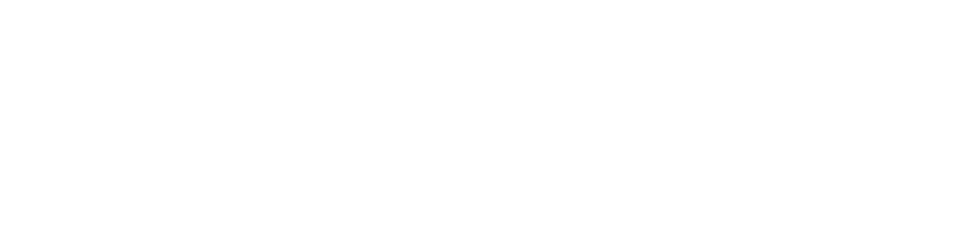 SELECT ONE PACKAGE ONLY TO SHARE WITH A CLIENT.
PLEASE CHECK WITH VENDOR FOR MOST APPROPRIATE PRICING FOR YOUR CLIENT; ALWAYS ADD RADIO COMPONENTS TO CREATE ONE PRICE ONLY
Suggested Campaign
Client Signature: _____________________________ Print: __________________________ Date: __________
4
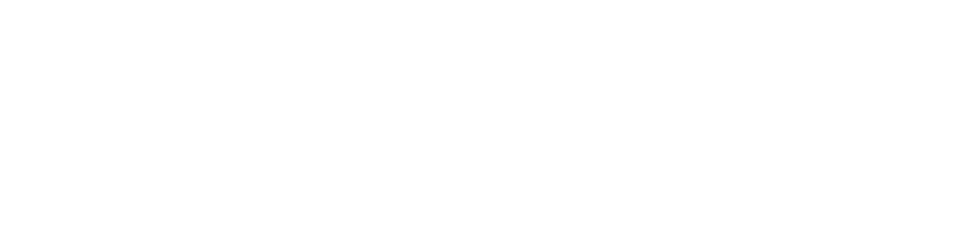 SELECT ONE PACKAGE ONLY TO SHARE WITH A CLIENT.
PLEASE CHECK WITH VENDOR FOR MOST APPROPRIATE PRICING FOR YOUR CLIENT; ALWAYS ADD RADIO COMPONENTS TO CREATE ONE PRICE ONLY
Suggested Campaign
Client Signature: _____________________________ Print: __________________________ Date: __________
5
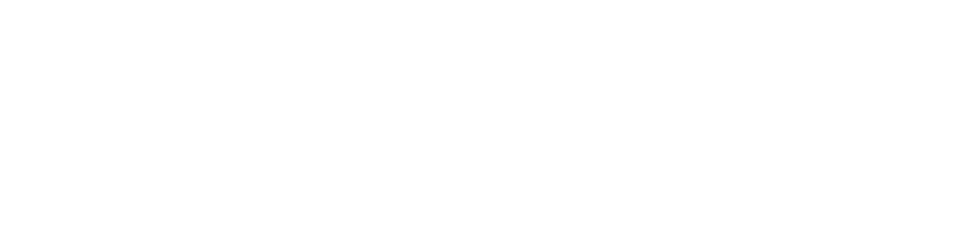